Trade: Subsidies and Tariffs
Today we will look at the country of ‘Burkina Faso’ – do you know where this is?
TRUE or FALSE:
Burkina Faso is in Oceania
Burkina Faso has a cool, damp climate
Burkina Faso is one of the world’s wealthier countries

Find Burkina Faso on the map on page 141 
Write:
Where in Africa it is, it’s position relative to another country
and all of the countries that it shares a border with
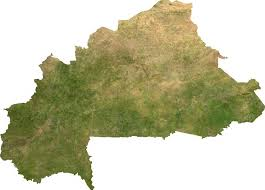 Burkina Faso
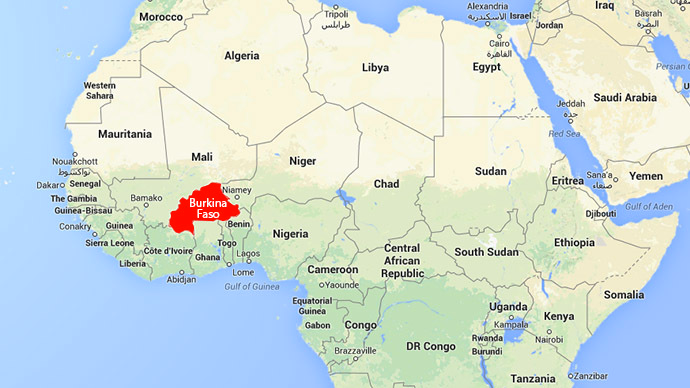 Burkina Faso is in West Africa 
It is directly North of Ghana 
It shares a border with Ghana, 
Cote D’Ivoire, Mali, Niger, Benin & Togo
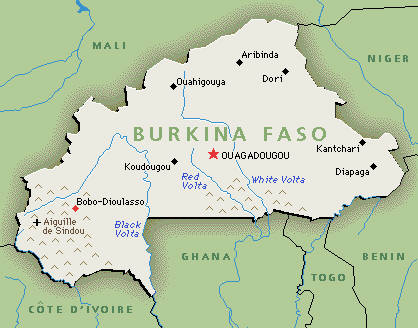 Burkina Faso is a highly developed countryDo you agree? Why or why not? Use the detailed statistics below in your answer
POPULATION:
UK – 61 million
Burkina Faso – 15 million

GDP per capita:
UK - $35 000
Burkina Faso - $12 000

LIFE EXPECTANCY:
UK – 79 years
Burkina Faso – 51 years

ADULT LITERACY RATE:
UK- 100% of population
Burkina Faso – 24% of population
Like many other countries, Burkina Faso relies on trade exports to make money.
Their major export is cotton
Millions of small farmers in Burkina Faso grow cotton on small farms
What happens to these farmers when the price of cotton falls?
How much has the price of cotton fallen since 1980?
Why do prices fall in global trade?
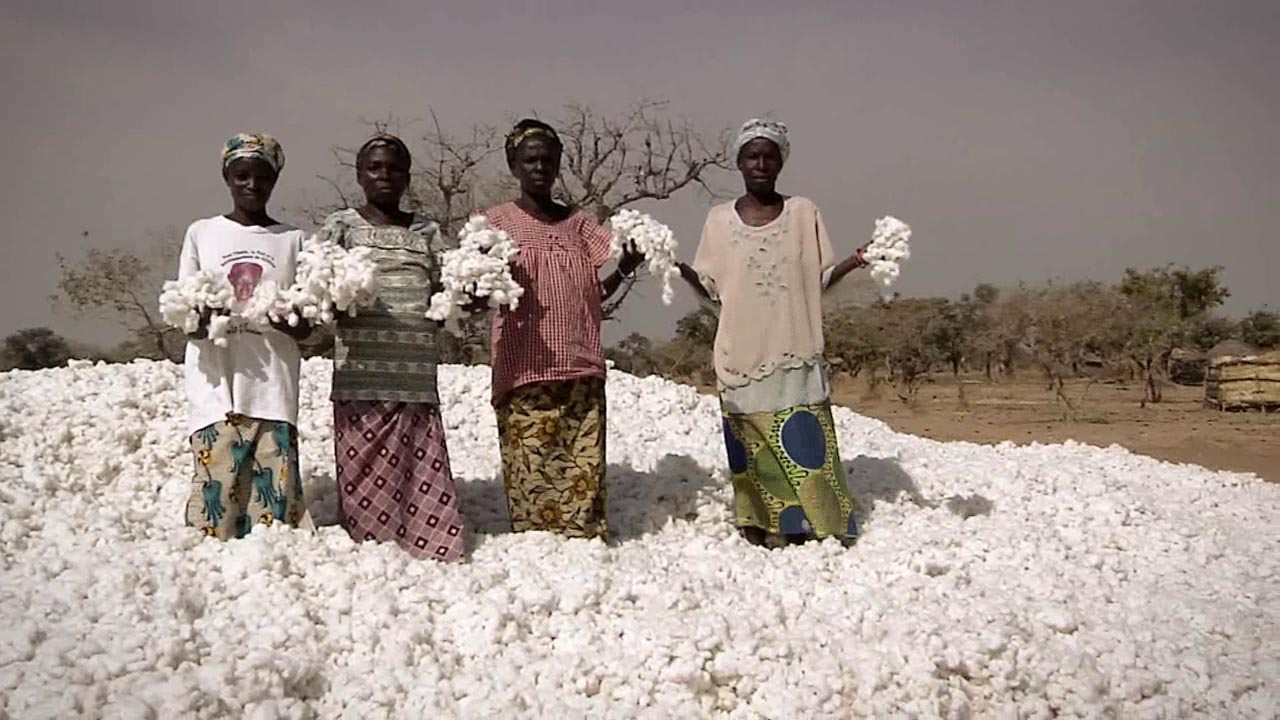 Countries such as the USA are more productive than Burkina Faso: Why?
United States:
Uses heavy machinery
They use pesticides and fertilizers, GMO foods
They have huge flat fields with lots of space
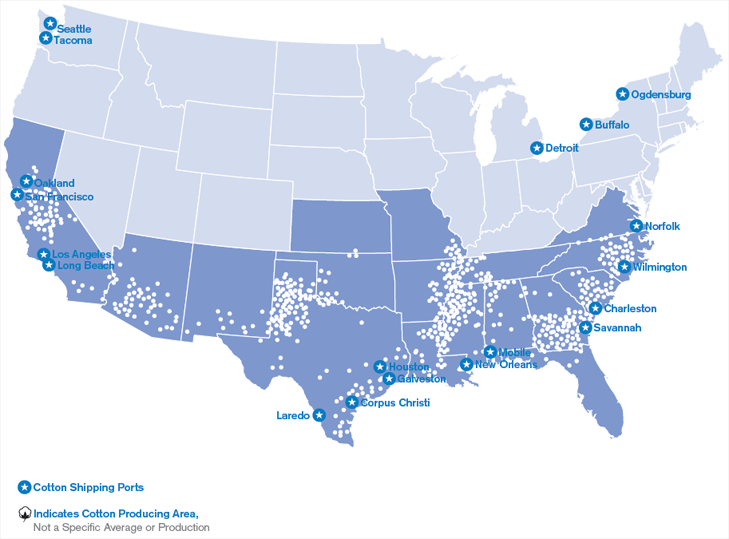 Burkina Faso:
Pick cotton by hand on small farms
Slow pace, smaller space, smaller yields
Cannot afford pesticides, fertilizers, or GMO seeds
Two more things cause problems for farmers in low income countries: #1
Subsidies
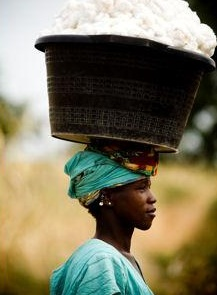 Subsidies are money given to farmers in HICs (such as USA) by the government to help them grow crops.
Cotton is the most heavily subsidized crop in the USA
With extra money, HIC farmers grow more crops…
and what happens to farmers in Burkina Faso???
The second reason trade becomes unfair
Tariffs
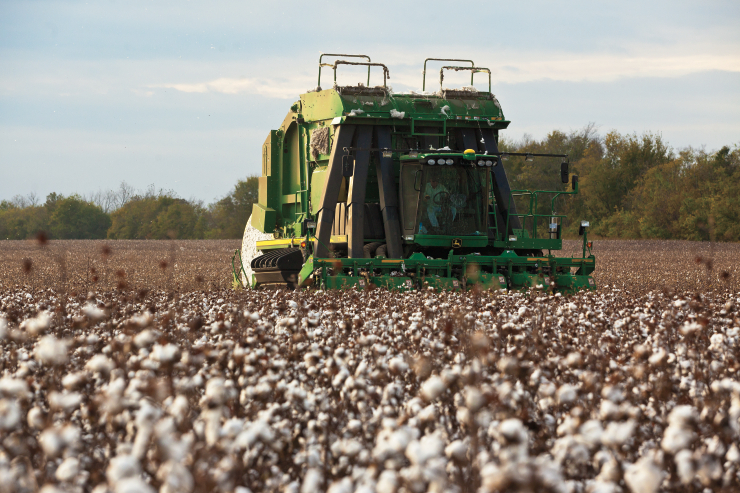 A tariff is a tax
Some countries put tariffs on imports of goods already grown in their country 
This makes the price higher for consumers for imports, so they buy the local good instead.
What good do you think has tariffs in the USA?
What is to be done about this situation?
World Cotton Production:

Small producers such as Burkina Faso can’t compete with big producers like China and the United States.